Achievement of recycling targets from the view of a collecting and recovery system in Austria;
Rogasaka Slatina,  13. Oct. 2016Wilhelm Kleer
1
From waste disposal to the supply of raw materials.
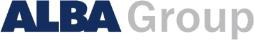 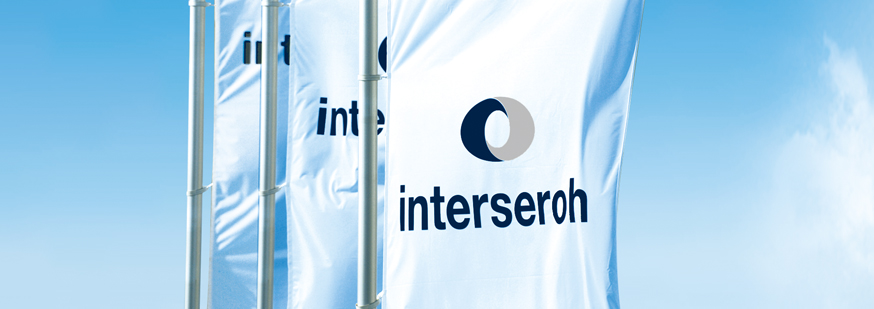 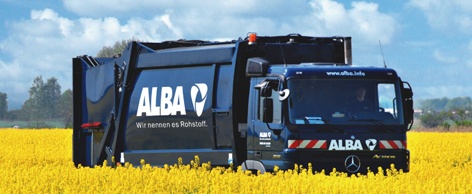 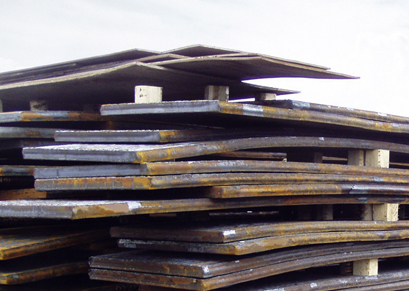 Services
Waste and Metals
One of the leading recycling and environmental service providers, and raw material suppliers worldwide
In total over 8000 employees in Germany, Europe and Asia
Annual turnover volumes of around 2.5 billion Euro
2
[Speaker Notes: With its two brands – ALBA and Interseroh – ALBA Group operates within Germany, Europe, the U.S. and Asia. With an annual turnover of approx. 2.6 billion Euros (2013) and more than 8,000 employees* ALBA Group is one of the leading recycling and environmental services companies as well as raw material providers worldwide.
* headcount / minority shareholdings included]
Many services from a single source.
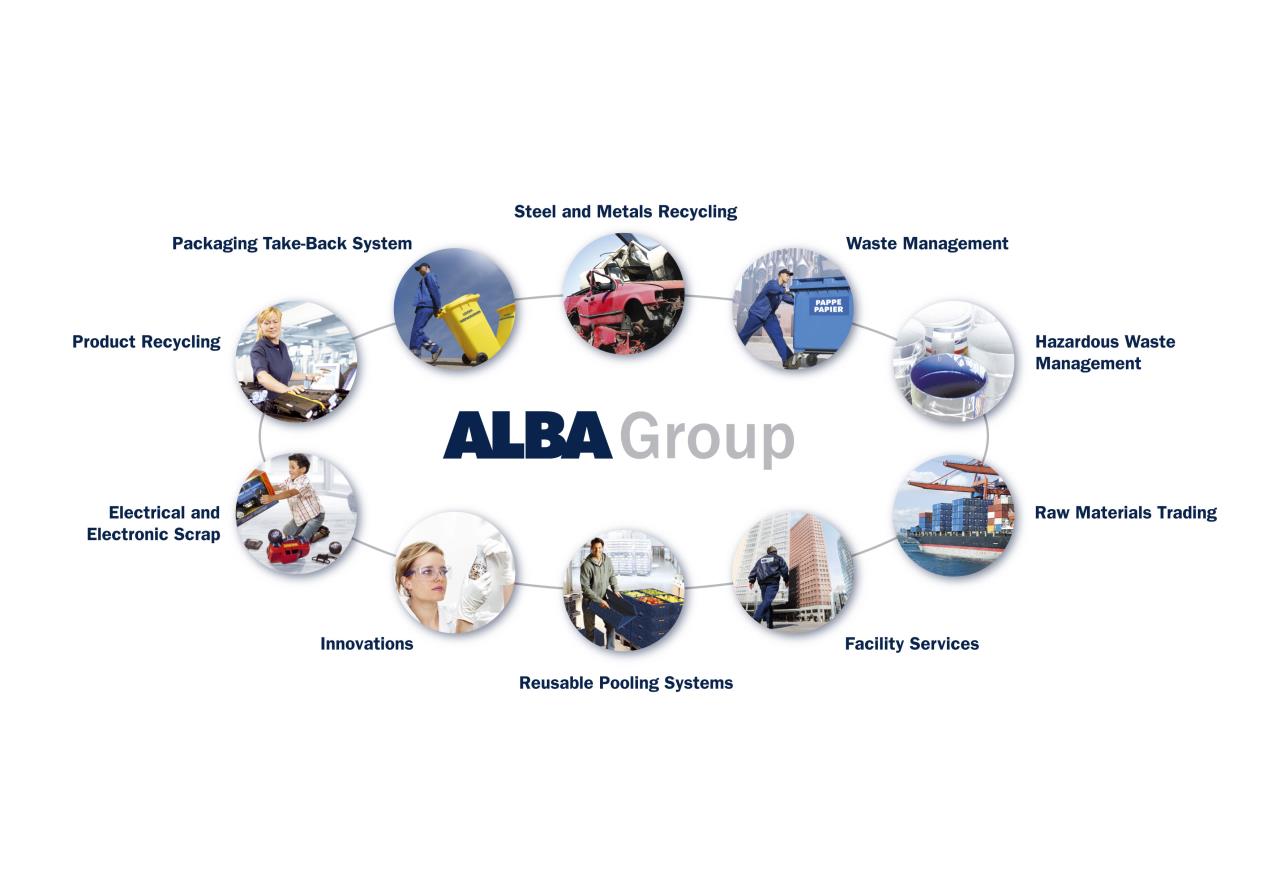 Our mission statement:
material recycling instead of energy recovery
closed substance cycle from one source
secondary raw materials for all main substance streams
3
Transnational Know How. ALBA Group locations in Europa.
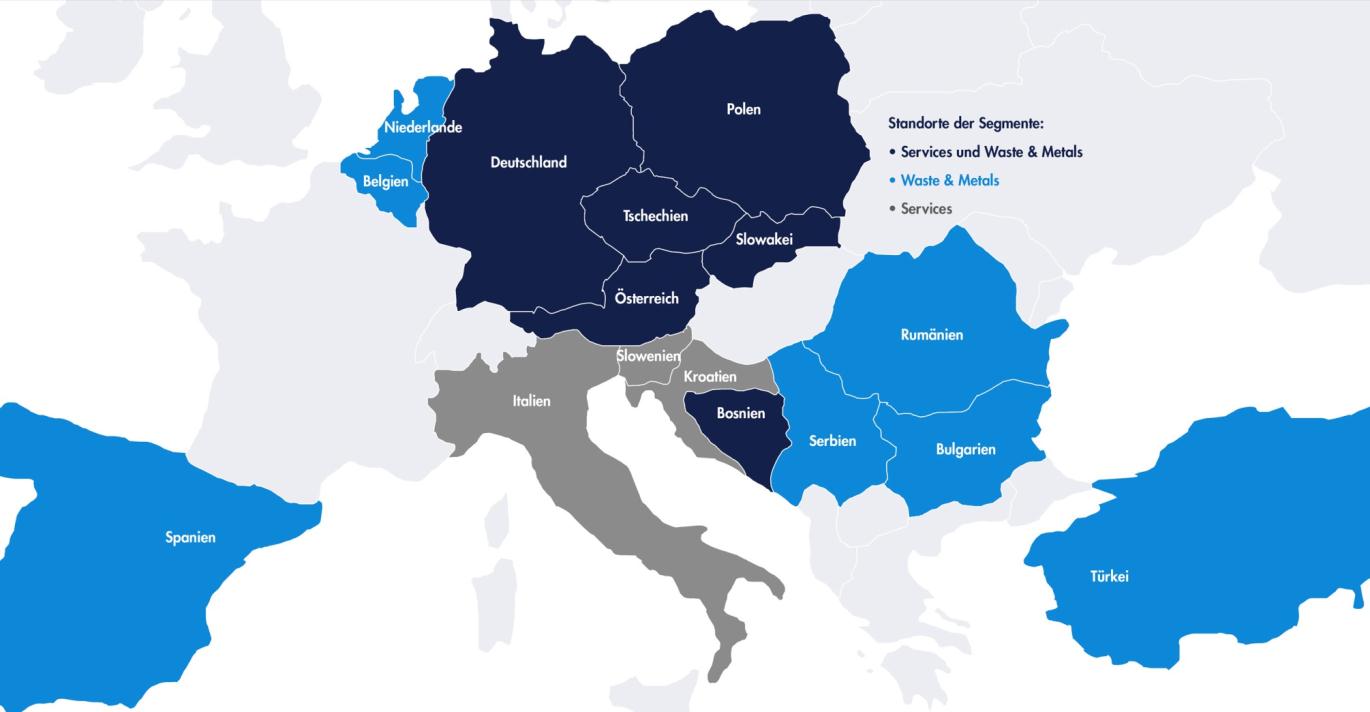 4
Waste management services.
Operator of collecting and recovery systems  
Packaging
Electrical and electronical equipment
Batteries

EEE authorised representative

Waste management
Organising the waste management for 
Production sites, car repair shops, central ware houses & branches ..

Consultancy service
Support / assistance to generate the monthly, quarterly or yearly report to the collecting and recovery system
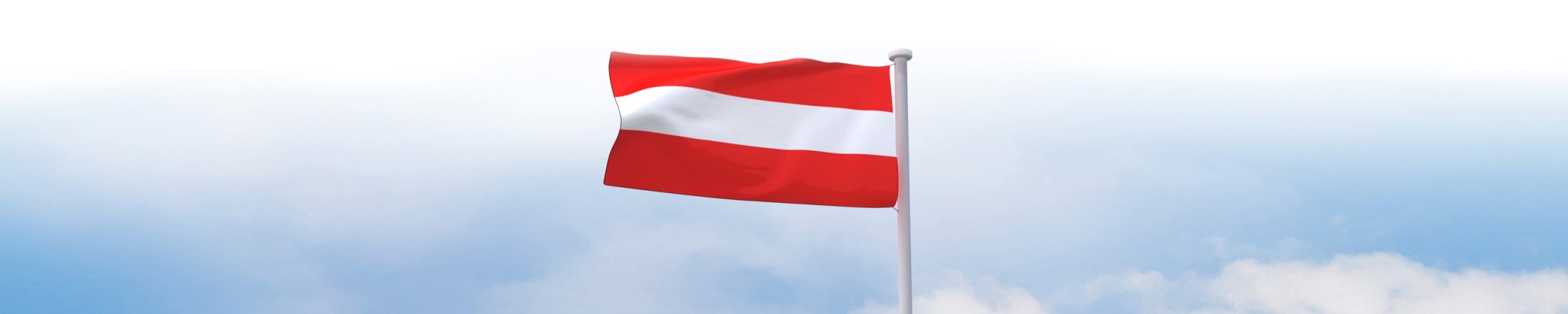 5
Collection and Recovery Scheme für WEEE
Regulated with 

WEEE Directive

Waste Management Act

WEEE Ordinance

Permission from the competent authortity
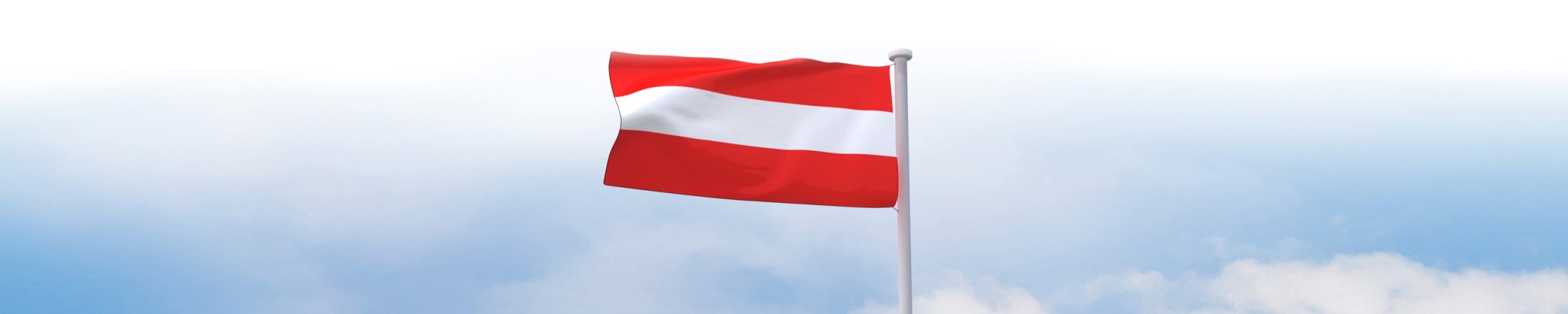 6
Targets for WEEE Collection and Recovery Schemes
Separate collection

Until end of 2015: 4kg/Inhabitant and year or > average from the three preceding years

From 2016: > 45% of the average weight of EEE placed on the market in the three preceding years

From 2019: > 65% of the average weight of EEE placed on the market in the three preceding years or > 85% of generated WEEE

Recovery / Recycling
From 15.08.2015:  
> 70%– 85% recovery
> 50%– 80% prepared for re-use and recycling
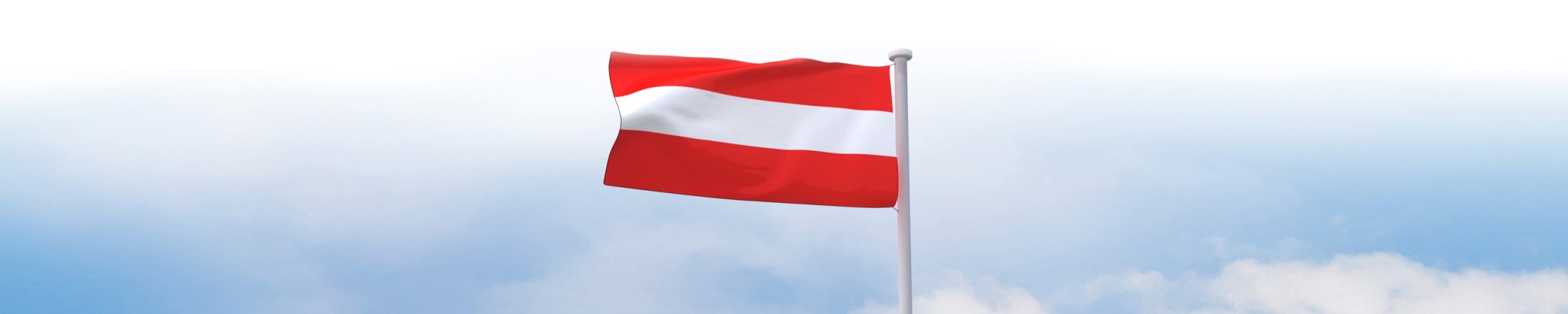 7
Target performance comparison; collection quote
Until 2015: > 4 kg / inhabitant and year
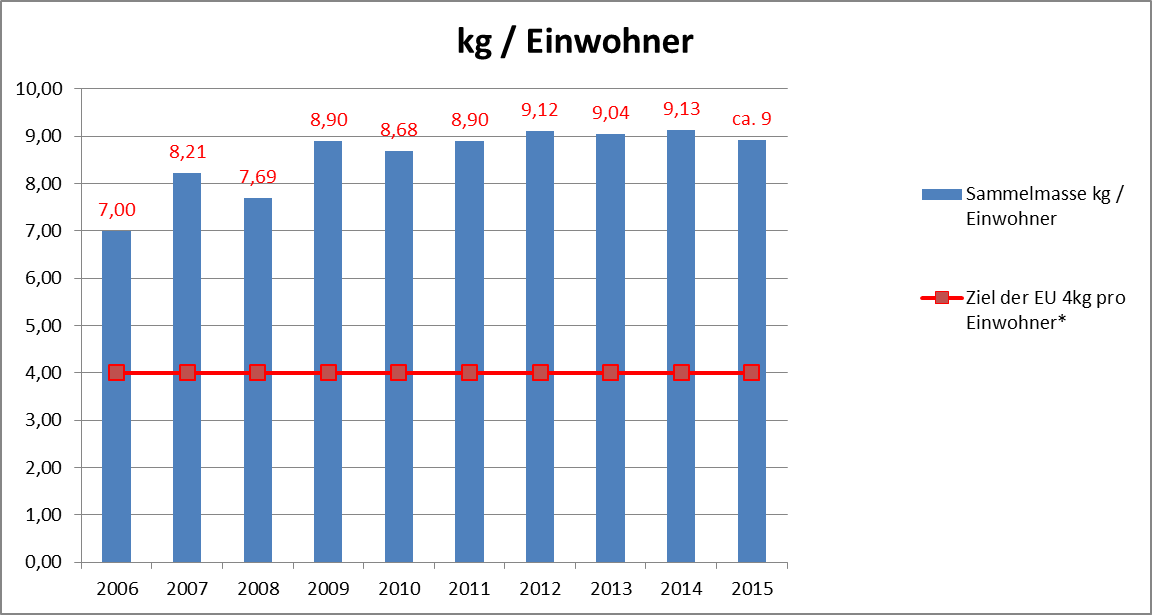 Source: EAK
8
Collection quotes per category
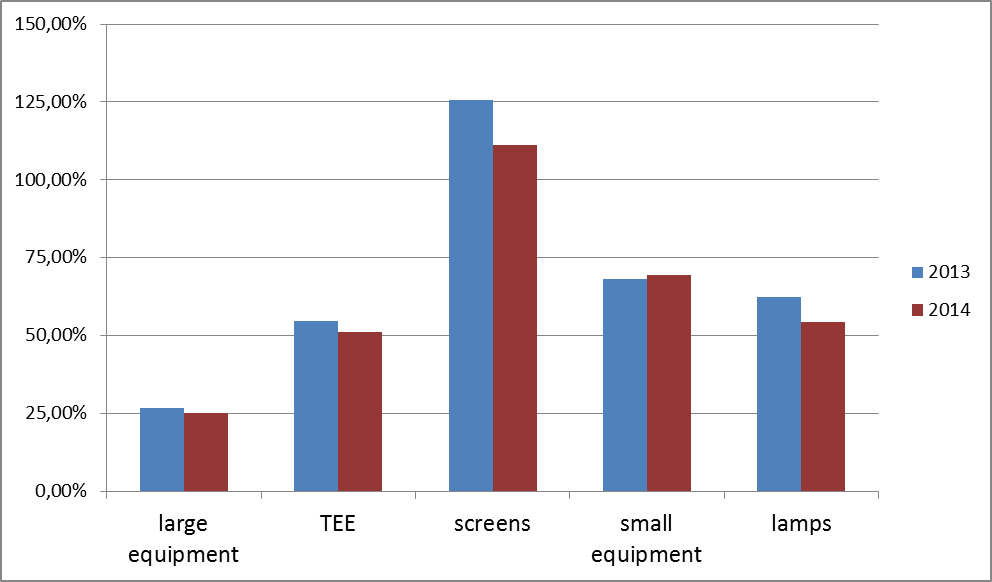 9
Target performance comparison; recovery
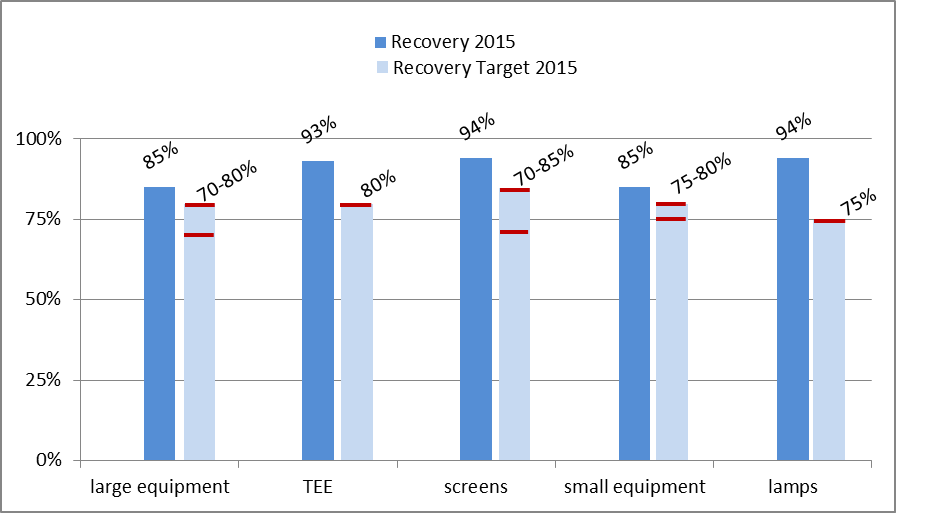 10
Target performance comparison; reuse and recycle
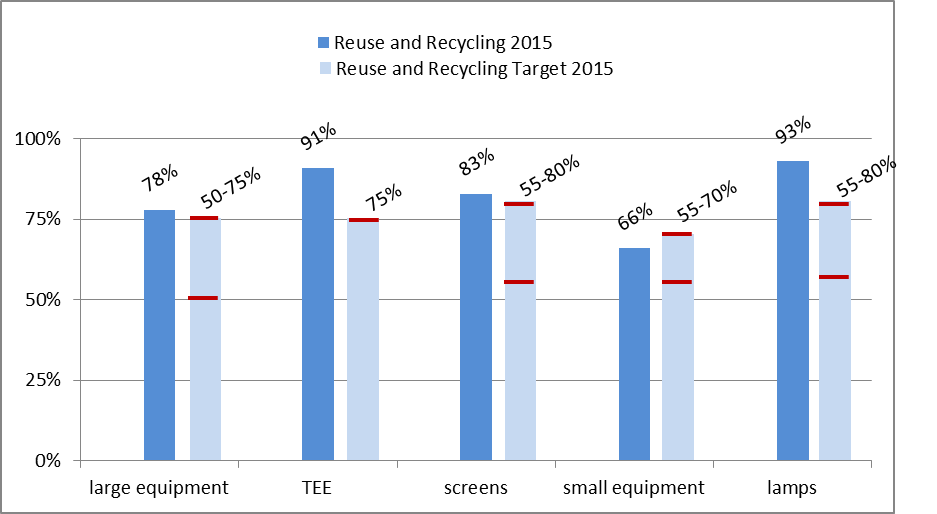 11
„Backbone“ for the collection
2.100 Municipal, puplic collection sites
150 Regional collection sites (Waste management companies)
Free of charge take back on a 1 : 1 basis (distributor with shops > 150 m²)
Exception for smaller shops 
No obligation for a 0 : 1 take back for small WEEE (< 25 cm) by distributors with shops > 400 m²
Establishing of a clearing house
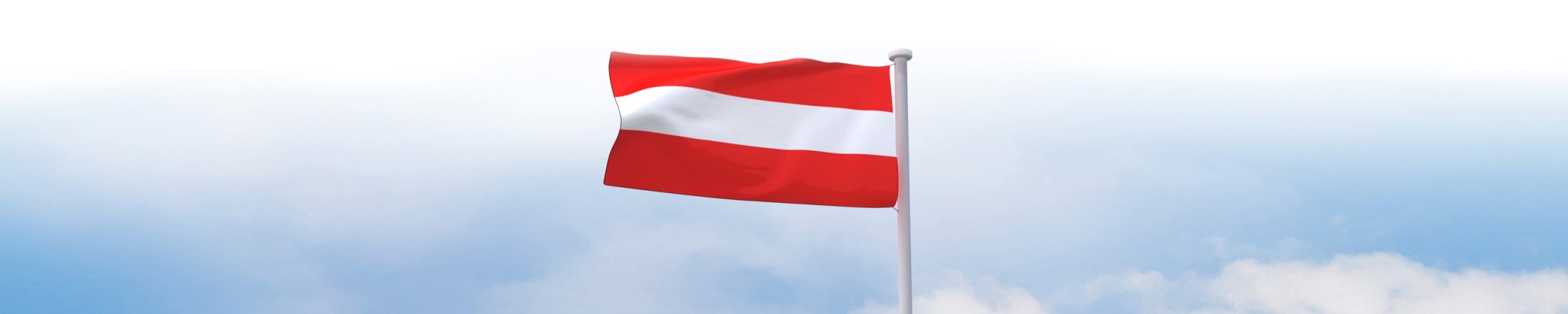 12
Responsibilities of the clearinghouse
Calculation of the costs of public collection sites
Full equiped
Partly equiped 
Organising the take over from the collection sites
Negotiation of costs for the information of the enduser
Preparation of a concept to inform the enduser
Working group with representatives 
Ministry of environment
Association of Cities/Towns and Municipilities
Federal Economic Chamber and Represantation of employees
Collecting and Recovery schemes
Clearinghouse
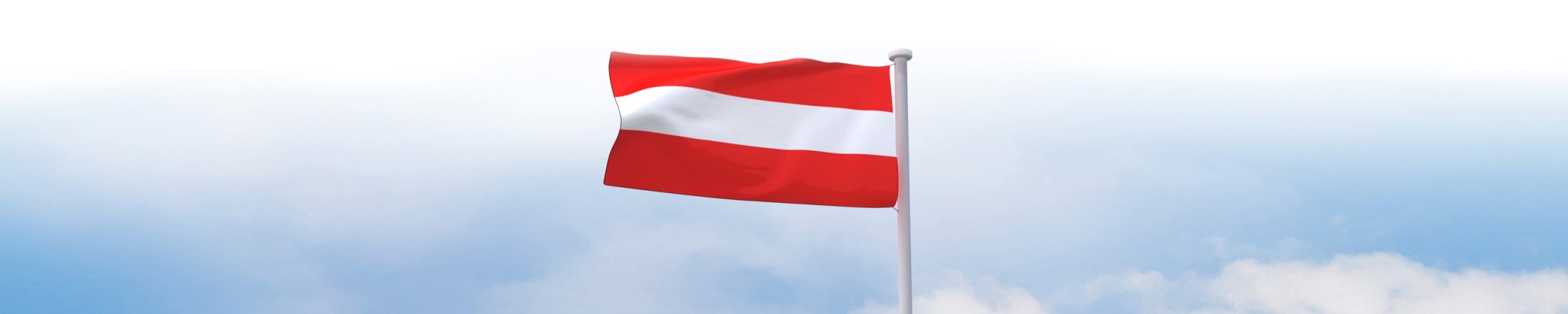 13
Information of enduser (1)
Information for collection sites
Manual / Guide
Categories, take over, apply for a pick up …
Standardized Pictograms
2 to 3 Newsletters per year, adressed to the waste consultants and municipal collection sites
All kind of information concerning WEEE, information about changes
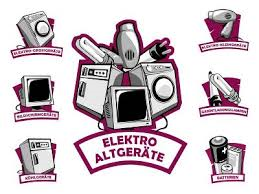 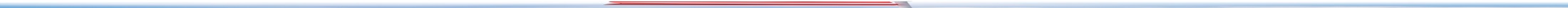 14
Information of enduser (2)
Workshops for waste consultants (ca. 100)
Website „elektro-ade.at“ with information about repair, collection, recycling and collection site finder
Press release
2 to 3 releases per year
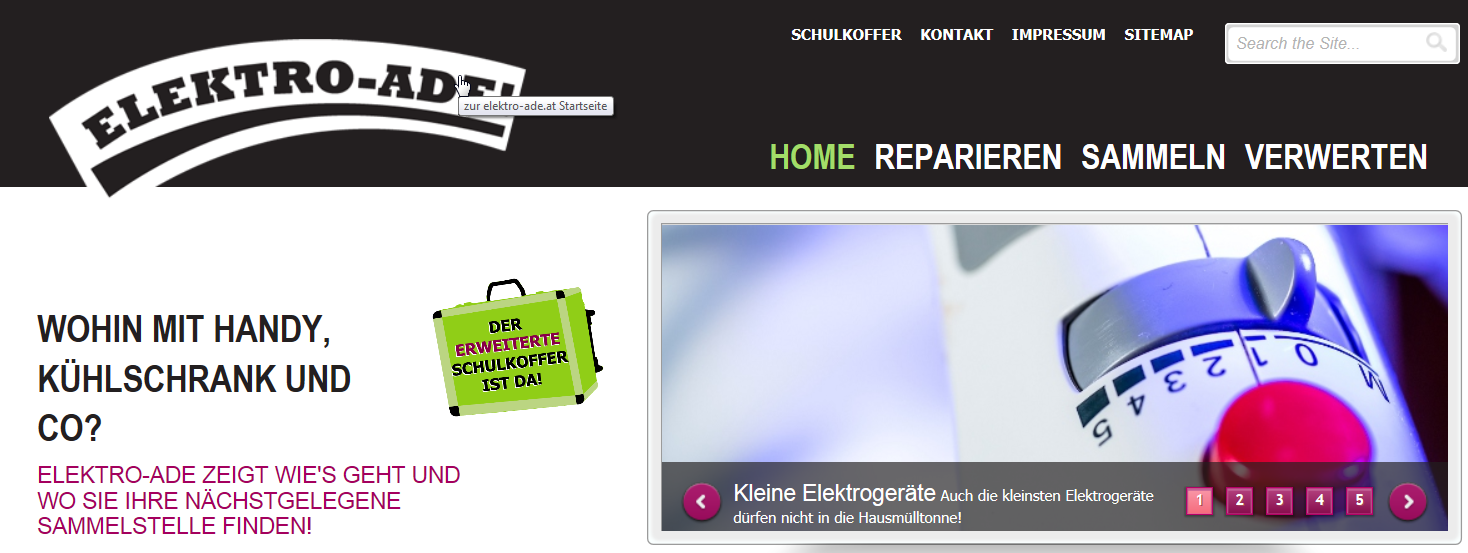 15
Information of endusers (3)
WEEE-“Schoolbag“ for waste consultants

Modular to adress several age groups
Target group manly between 8 and 14 years
Workshops and lesson at schools
Incl. School-DVD
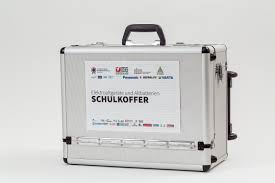 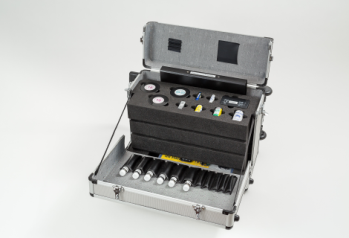 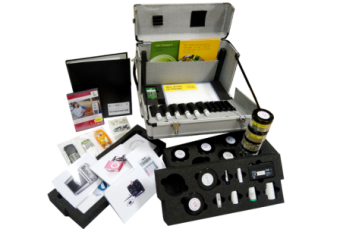 16
Target performance comparison; collection quote
From 2016: > 45% of the average weight of EEE placed on the market in the three preceding years
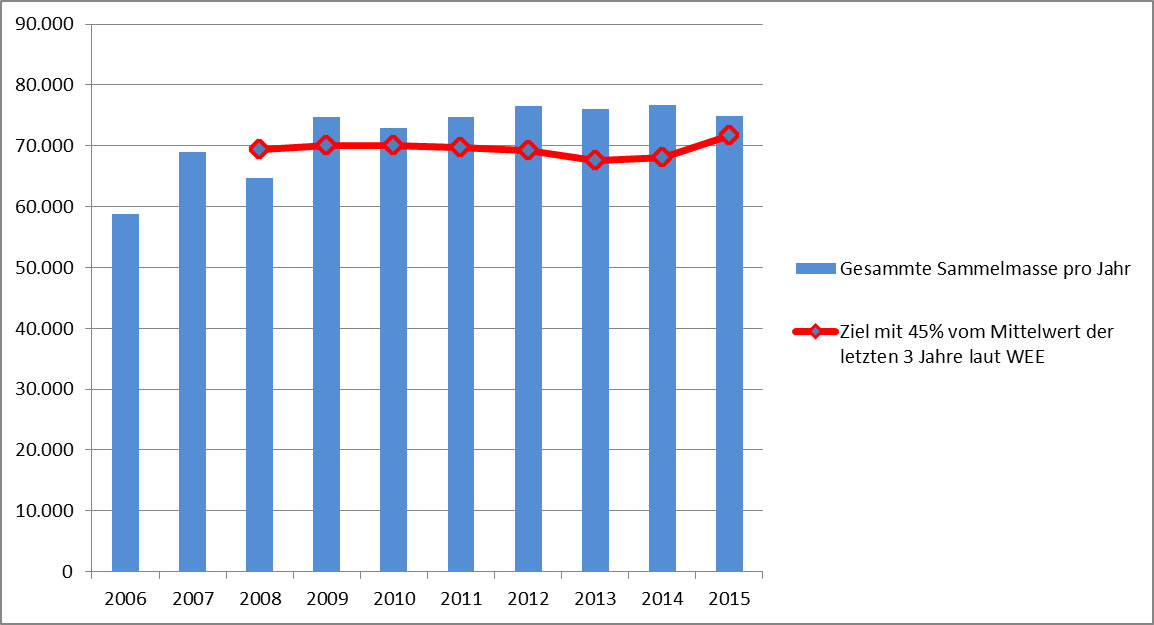 Source: EAK
17
Target performance comparison; collection quote
From 2019: > 65% of the average weight of EEE placed on the market in the three preceding years
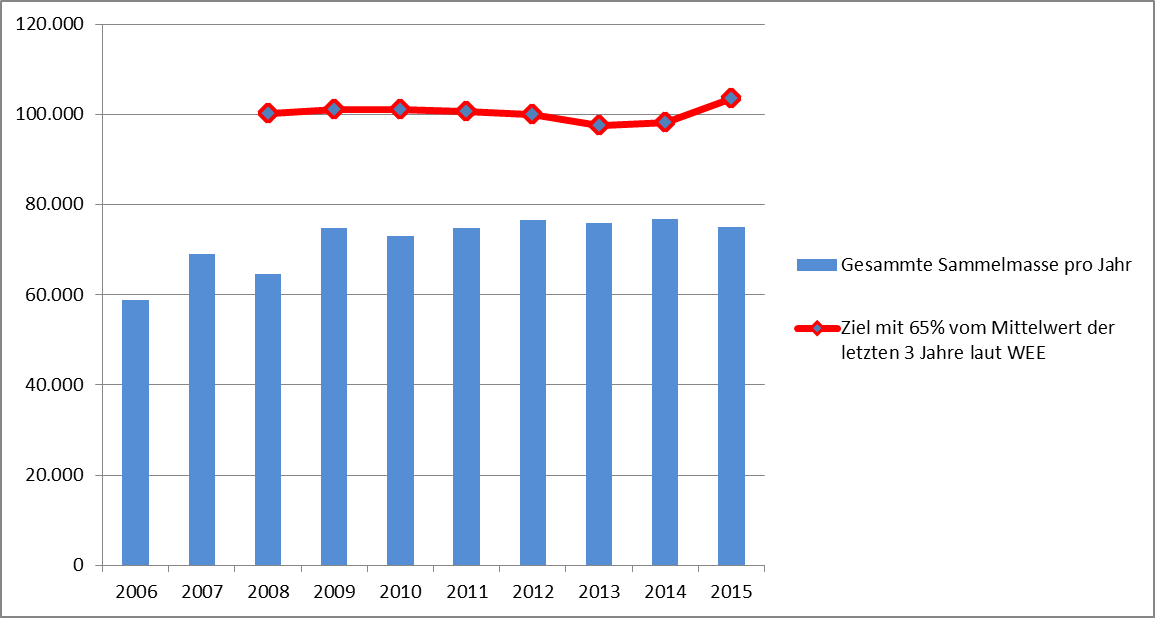 Source: EAK
18
Challenge for the future (1)
Calculation of the market amount 
Different calculation methods
Each item
Average weight for EEE Groups

Calculation of the full amount of collected WEEE
Waste managemt- and municipality collection sites allowed to treat WEEE on ist own
Revenues for Large and Small equipment 
Costs for TEE, Screens and lamps
It is not clear if the whole amount of LE and SE is reported to the register
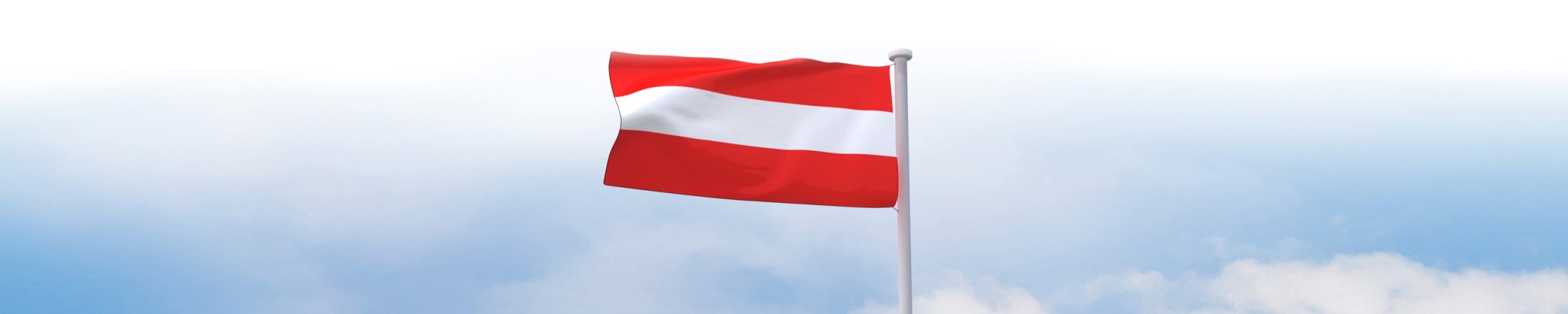 19
Challenge for the future (2)
Reducing the illegal transport

Public relation activities for the prevention of illegal transport and exporting valuable resources 
- Enduser, municipal waste sites and waste consultants
- Waste management companies
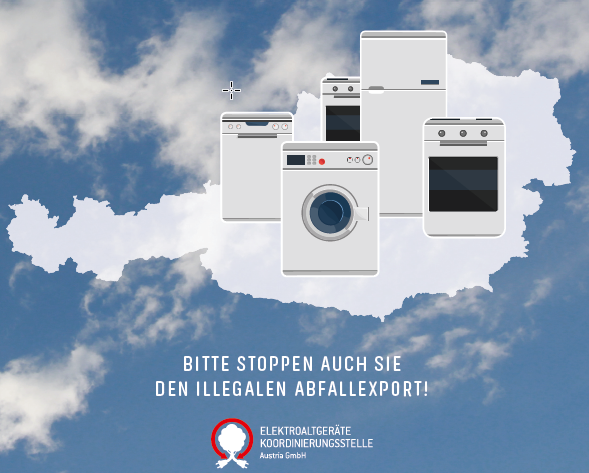 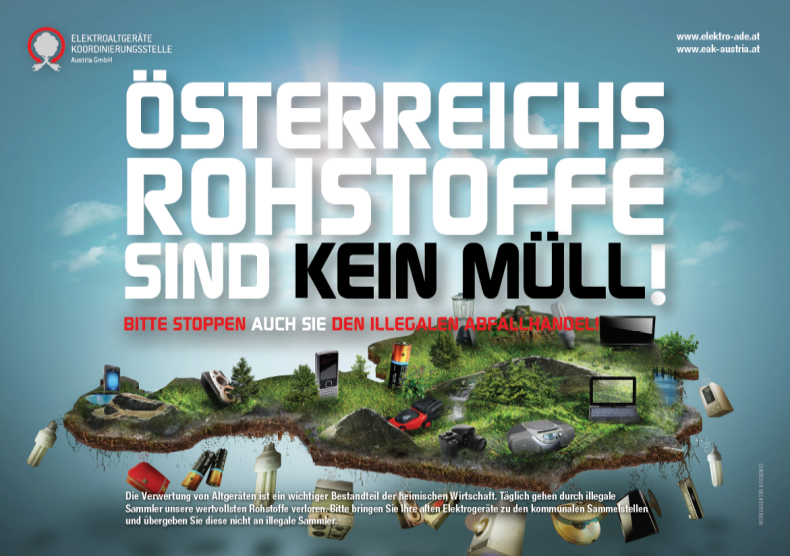 20
Reducing the illegal transport
How to get rid of them (properly)
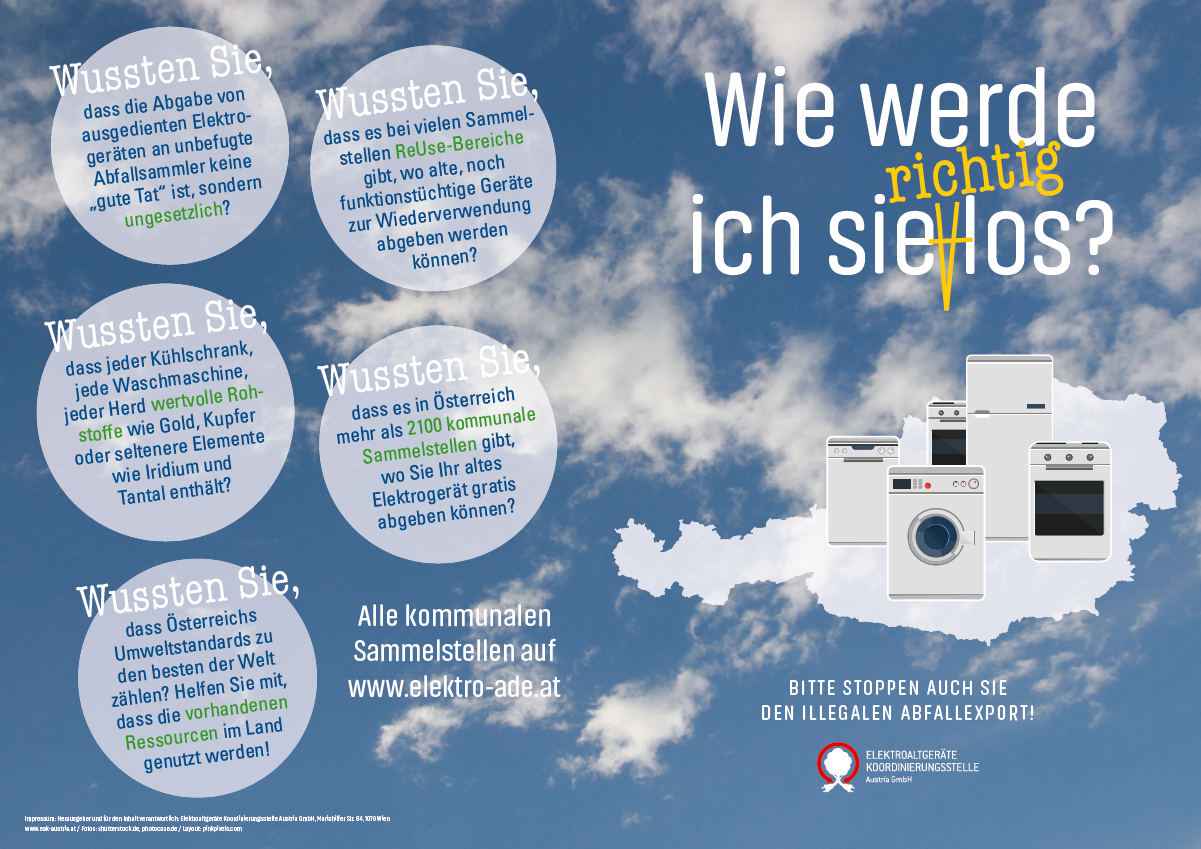 Did you know, that giving used EEE to unauthorized waste collectors is not a good deed but illegal
Did you know, that each Refrig., WM, stove contains valuable resources
……. help that excisting recourses used nationally
21
Austrian raw materials are not garbage
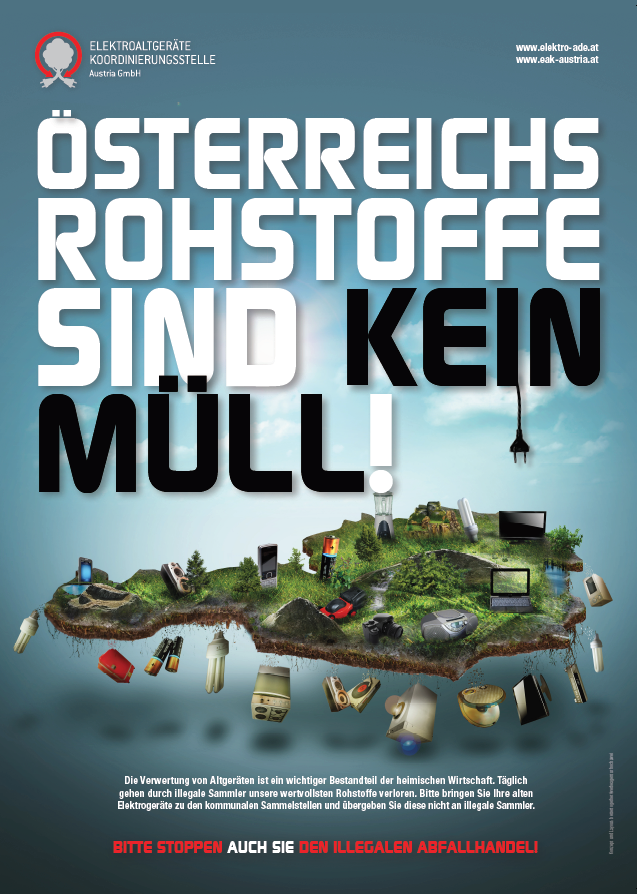 22
Your personal contact.
Name:	Wilhelm Kleer
Tel.:	+43 1 7142005 - 5100
Fax:	+43 1 7142005 - 9900
Mobile: 	+43 664 3968147
E-Mail:	wilhelm.kleer@interseroh.com

INTERSEROH Austria GmbH
Ungargasse 33
1030 Wien
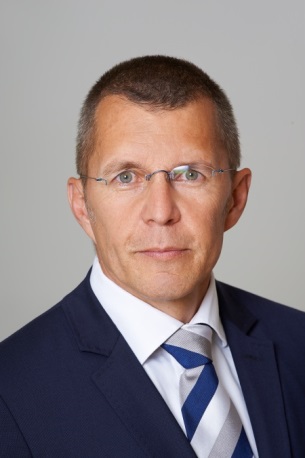 23